Type I hypersensitivity
Gell & Coombs Classification

Type I  Hypersensitivity: IgE mediated
Type II Hypersensitivity: Ab-mediated cytotoxic
Type III Hypersensitivity: ImmuneComplex-mediated cytotoxic
Type IV Hypersensitivity:  DTH mediated (cellular cytotoxicity)
IgE-mediated immune responses are much like any other immune
response and involves the same regulators
Dendritic cells to site of inflammation
Non self protein from 
allergen or pathogen
Barrier: Skin, gut, lung, eye, nose etc
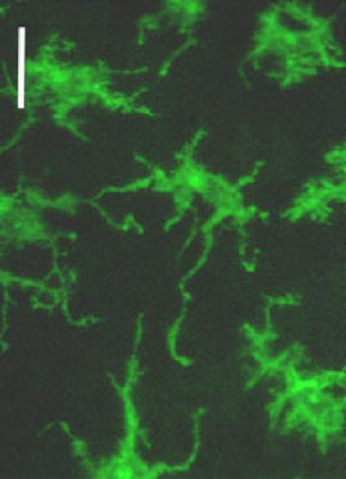 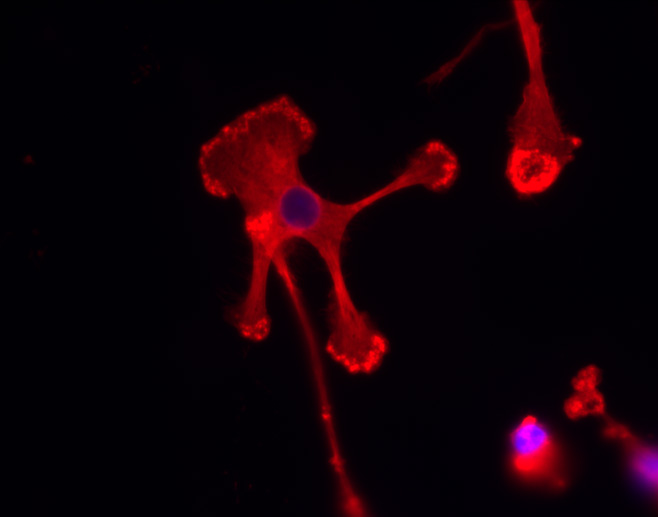 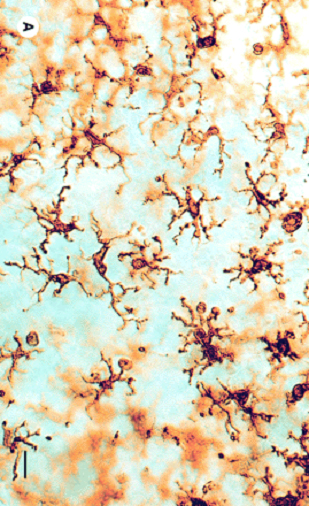 Tracheal Dendritic Cells
Langerhan’s cells
In-vitro differentiated monocyte-derived Dendritic Cell
Early entry of DC to the lymph node Mempel, T.R et al Nature 427: 154-159, 2004.
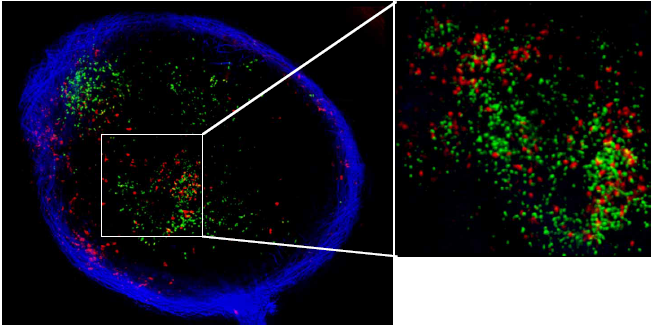 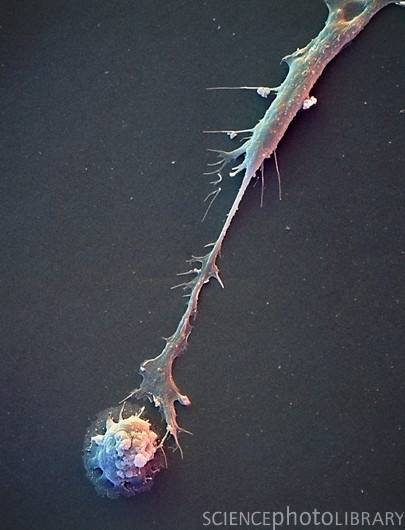 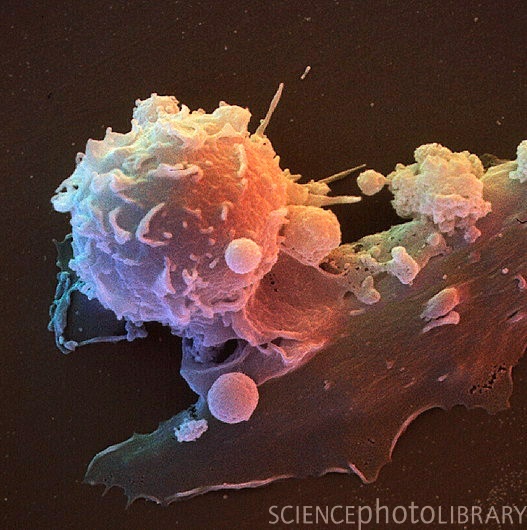 More information than is provided by the antigen is exchanged between the DC and T cell
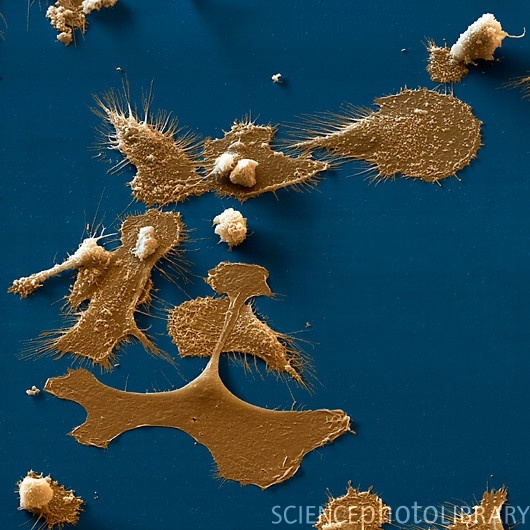 DC have a profound influence on the properties of the T cell that develops
DC
Th
Signal 1 antigen &
antigen receptor
Signal 3 - pathogen polarised DC
Signal 2
B7 - CD28
Costimulation
Signals 1 & 2 activate T cells to proliferation and effector function
But what ‘tunes’ the response to Th1 or Th2?
Signal 1
Polarised DC subsets
Signal 3
Th polarising signal
DC
Th
Integration of signals from pathogen/allergenand the extracellular milieu polarise the DC toproduce qualitatively different signals 3
Signal 2
The properties of the Ag influences the DC to drive the development of appropriate Th cells
Microbial Patterns
Janeway & Medzhitov 2002 Ann Rev Immunol 20 197-216
Pathogen-associated molecular patterns (PAMPS)

 Conserved microbial molecules shared by many pathogens
 Include:
Bacterial lipopolysaccharides
Peptidoglycan
Zymosan
Flagellin
Unmethylated CpG DNA
Pathogen-associated molecular patterns (PAMPS)

 Conserved microbial molecules shared by many pathogens
 Include:
Bacterial lipopolysaccharides
Peptidoglycan
Zymosan
Flagellin
Unmethylated CpG DNA

Pattern Recognition Receptors (PRR)

 Include:
 					Toll like receptors
					Receptors for apoptotic cells
 					Receptors for opsonins
					Receptors for coagulation and complement proteins
Type 1PAMPSbind to PRR
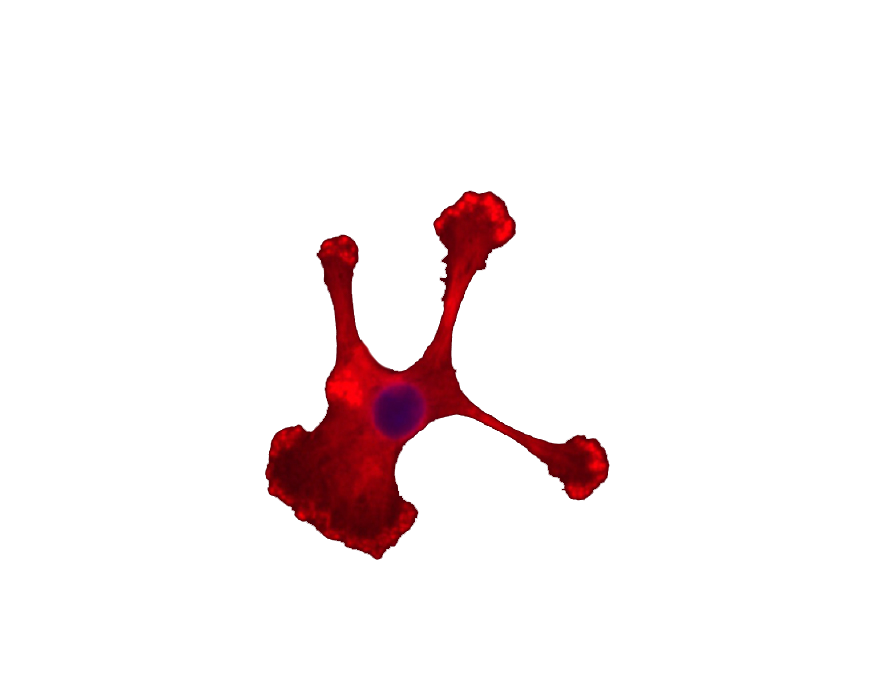 CD40
Type 1 and 2 DC Polarising PAMPS
Type 2PAMPS bind to PRR
+
+
T
+
Class II
CD80/CD86
Th1 polarisingfactor IL-12
Th2 polarisingfactor CCL2 (MCP-1)
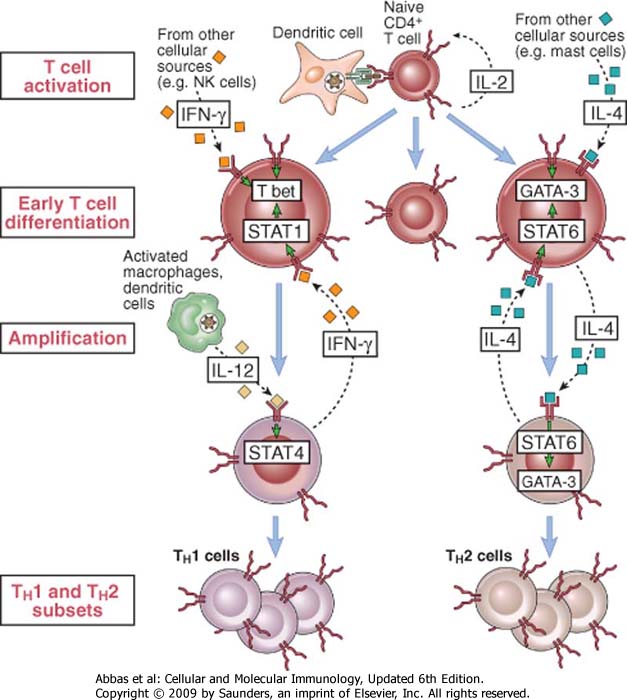 Switch recombination to IgE
A three signal process: 
Antigen – controls entire process
Soluble help via IL-4 or IL-13 from T helper cells
Cognate help via CD40 L from T helper cells
Switch recombination to IgE
A three signal process: 
Antigen
Soluble help via IL-4 or IL-13 from T helper cells
Cognate help via CD40 L from T helper cells
IL-4 and IL-13
CD40 Ligand
Y
T cell help to B cells
CD40
Y
Y
B
Th
Th
Antigen
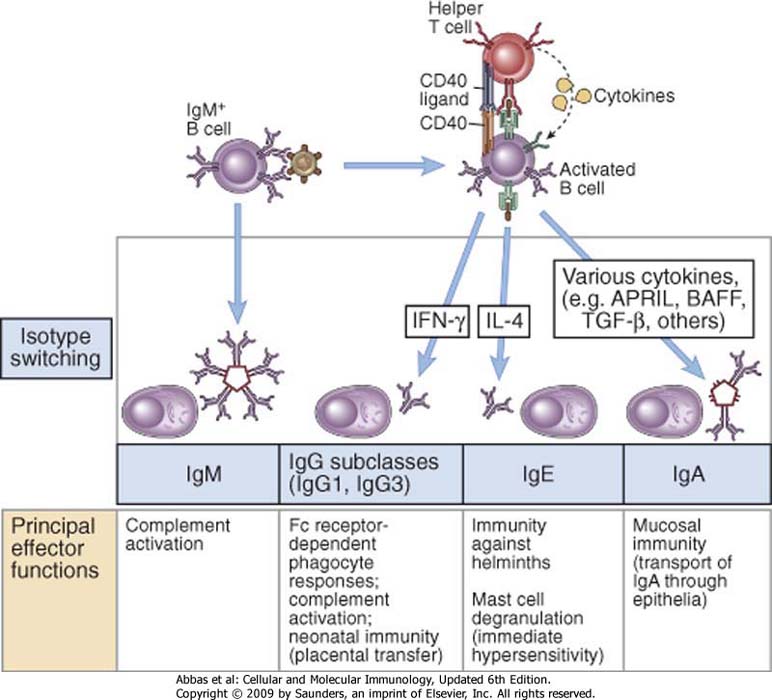 T-dependent
T-independent
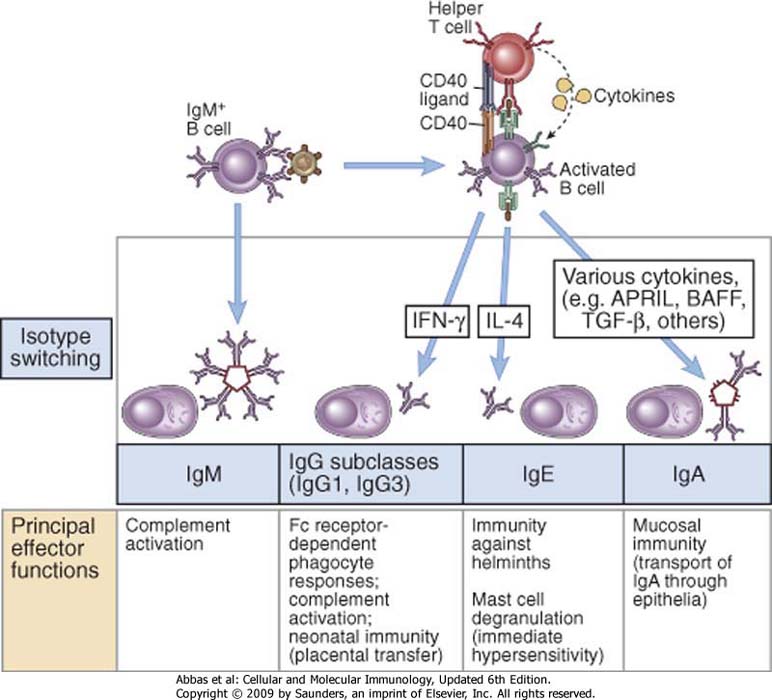 T-dependent
T-independent
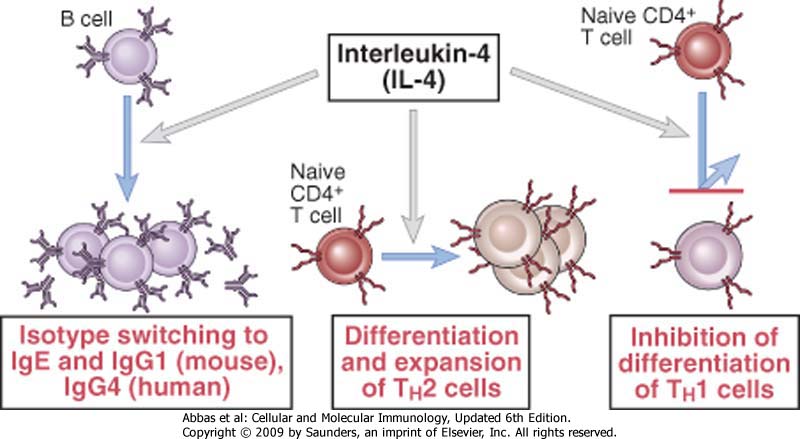 P
P
P
P
P
P
P
P
P
P
P
P
P
P
P
IL-4R
IL-13R
Soluble help via IL-4 or IL-13 from T helper cells
JAK1
JAK3
TYK1
JAK1
TYK2
IL-4
IL-4
IL-13
IL-13
Stat-6
Stat-6
Stat-6
Stat-6
Stat-6
Stat-6
Stat-6
IL-4Ra
gC
IL-4Ra
IL-13Ra1/2
Dimerised Stat-6
translocates to nucleus
Switch recombination to IgE
A three signal process: 
Antigen
Soluble help via IL-4 or IL-13 from T helper cells
Cognate help via CD40 L from T helper cells
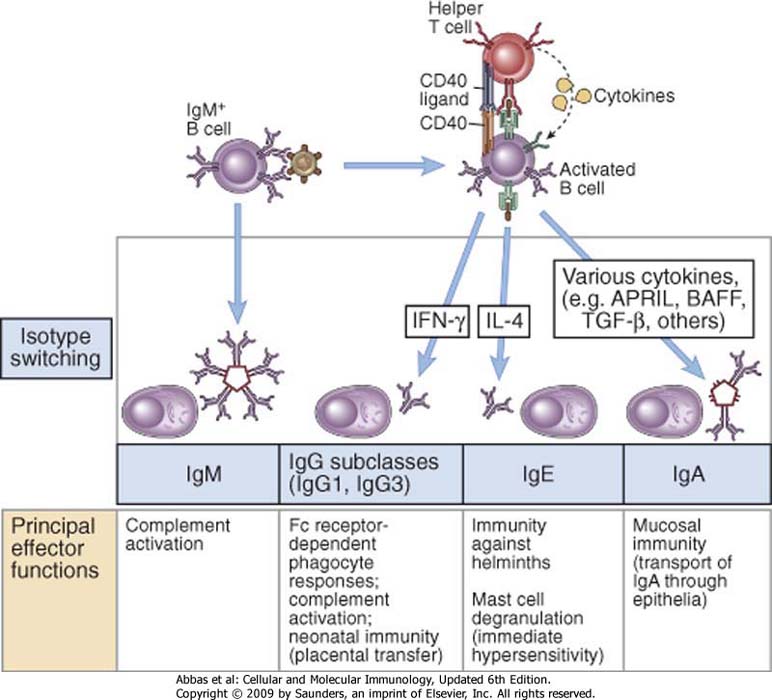 2
3
5
6
Ligation promotes aggregation in lipid rafts
CD40
IkB
IkB
kB
kB
NF
NF
TNF receptor associated factors
Cognate help via CD40 L from T helper cells
Uninhibited NFkB translocates to the nucleus
Exonuclease activity
End fill-in reactions
Ca2
Ce
Cg4
Cg2
Ca1
Cg1
Cg3
Cd
Cm
ACTCGACYCGACTCGACYCGAC
NF-kB responsive elements
GGGCTGGG       TGAGCTGRGCTGAGCTGRGCTGAGCTRARNT
CCCGACCCGACTCGACYCGACTCGACYCGA       TCGAYTYNA
Sm
Sg3
Sg1
Sa1
Sg2
Sg4
Se
Sa2
GGGCTGGG 
CCCGACCCGACTCGACYCGACTCGACYCGA
TGAGCTGRGCTGAGCTGRGCTGAGCTRARNT
                      TCGAYTYNA
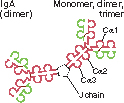 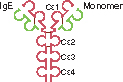 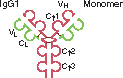 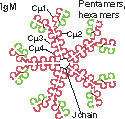 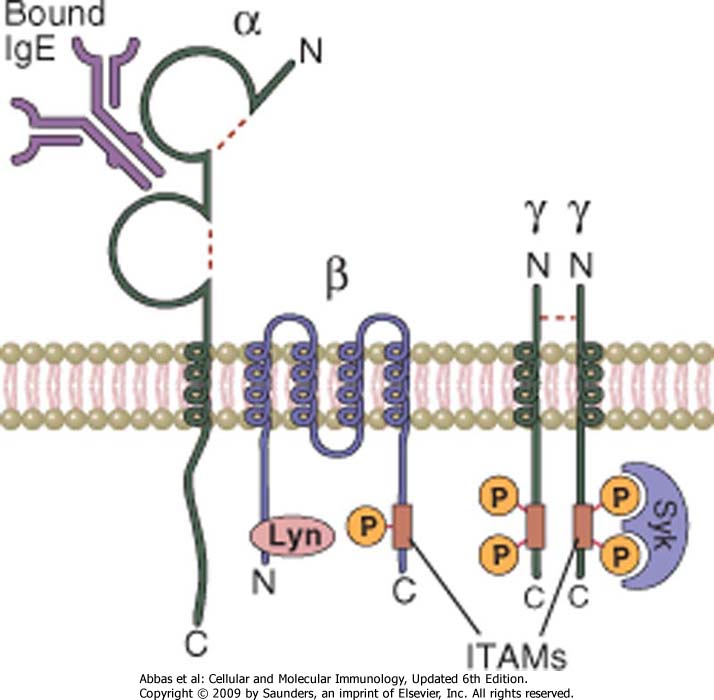 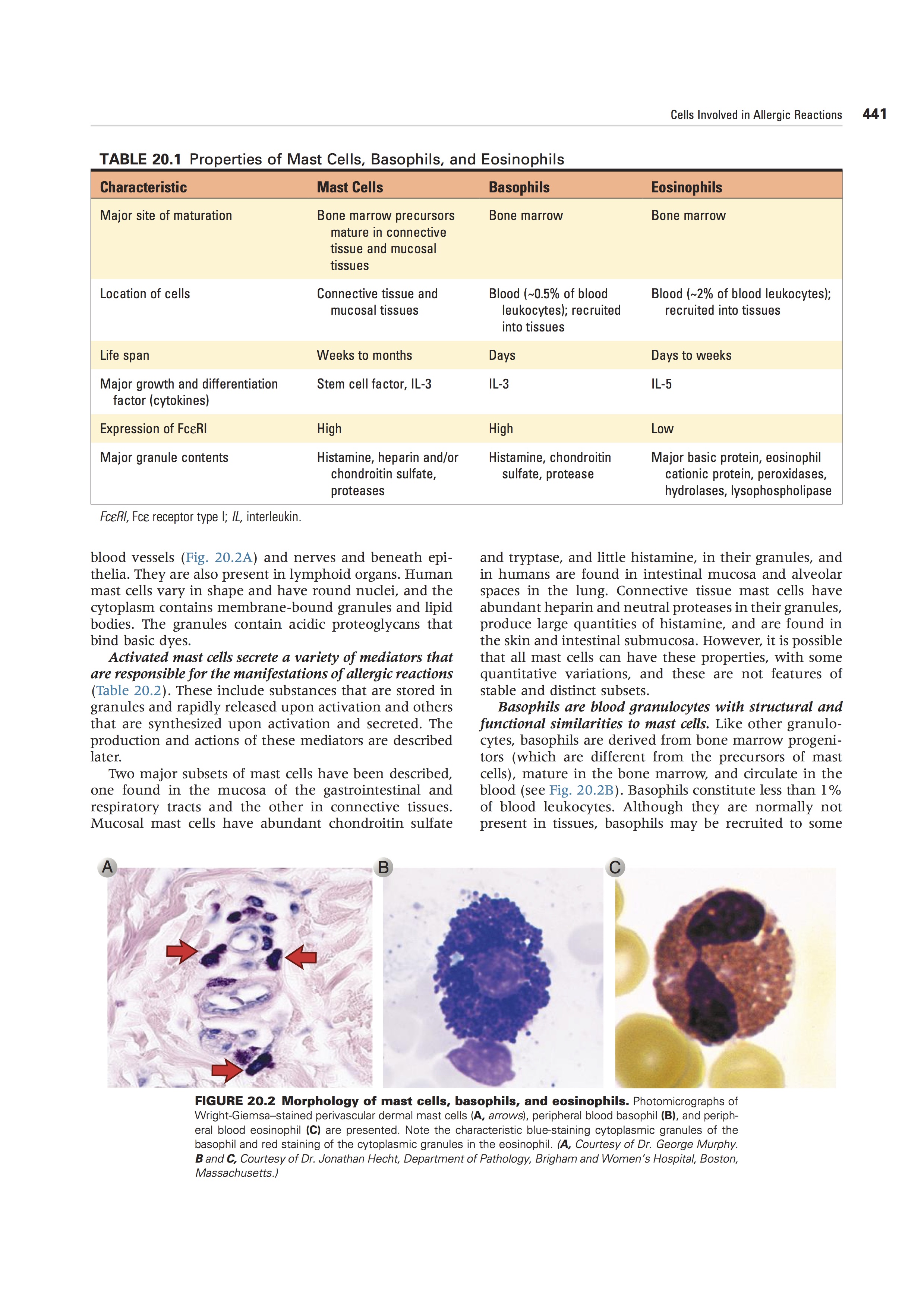 Mast cell (resting condition)
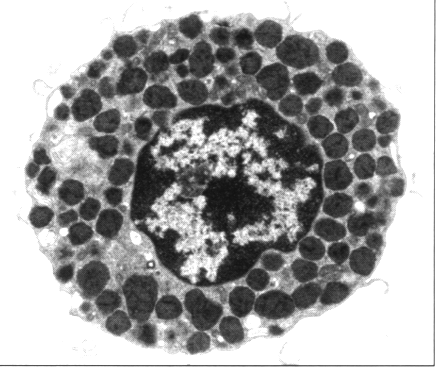 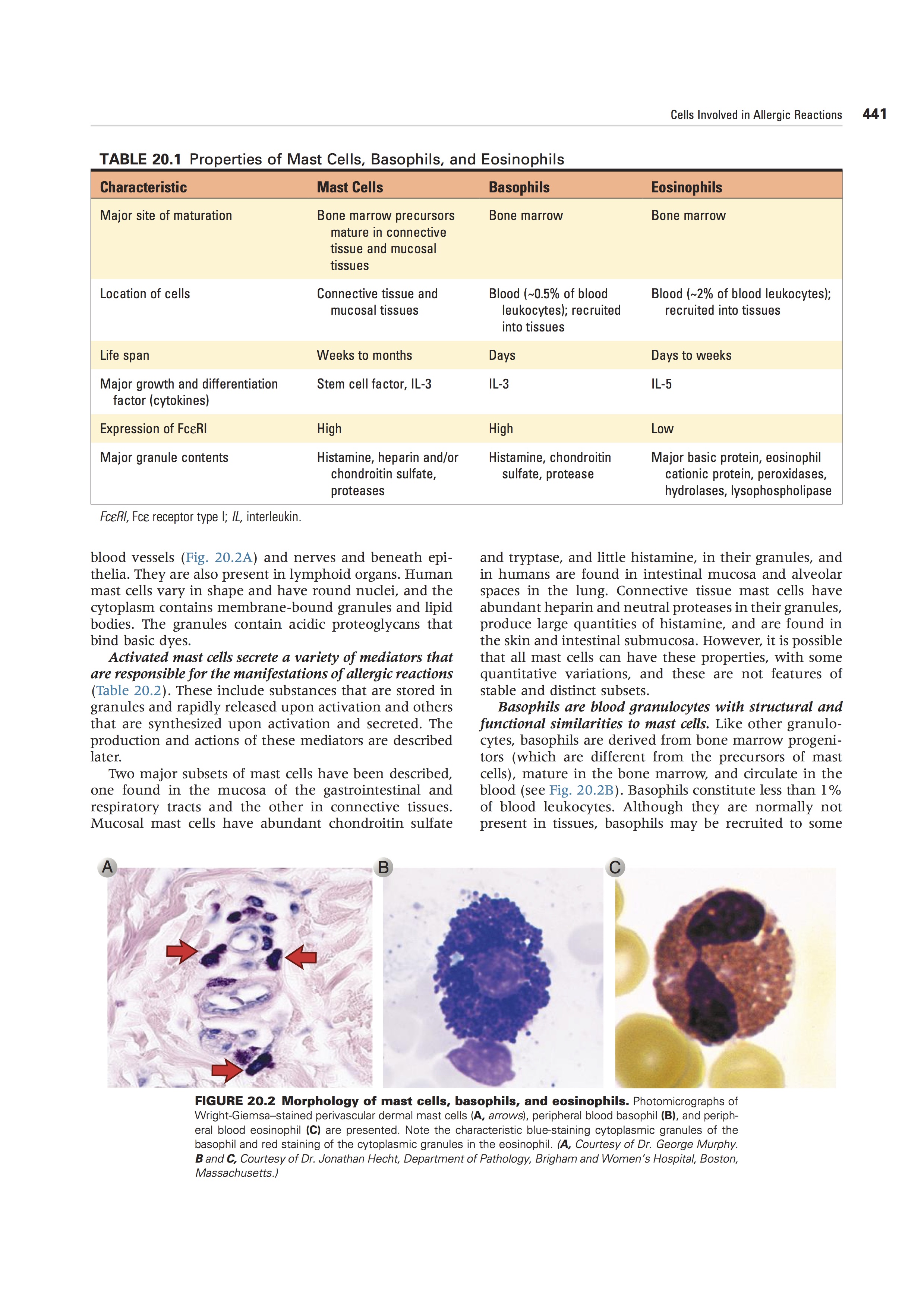 What is the sequence of events in an IgE-mediated hypersensitive response?
The plasma cells secrete IgE.
These IgE bind to Fc receptors on sensitized mast cells and blood basophils.
When the allergen appears again it cross-links the mIgEs and causes degranulation, releasing granules.
Mediators within these granules act on the surrounding tissues such as smooth muscle, small blood vessels, and mucous glands.
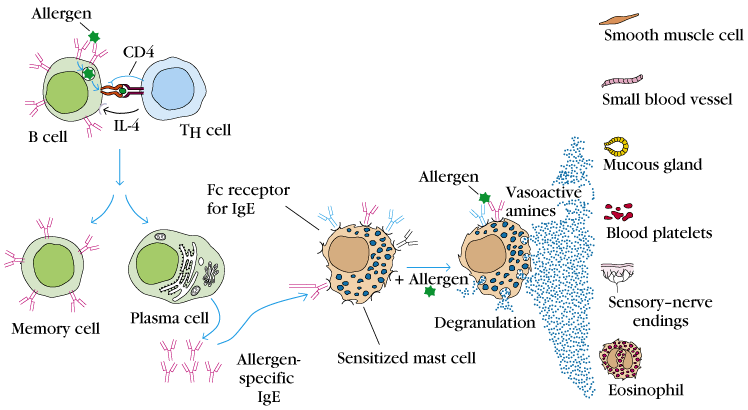 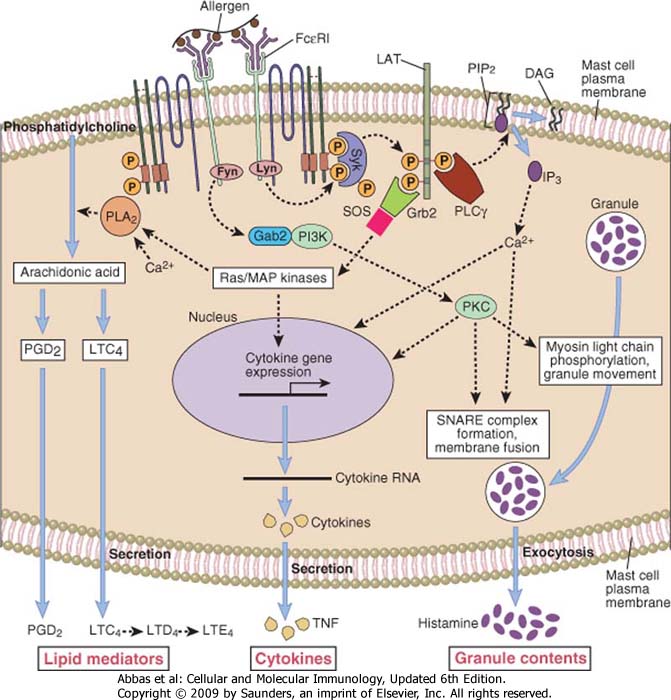 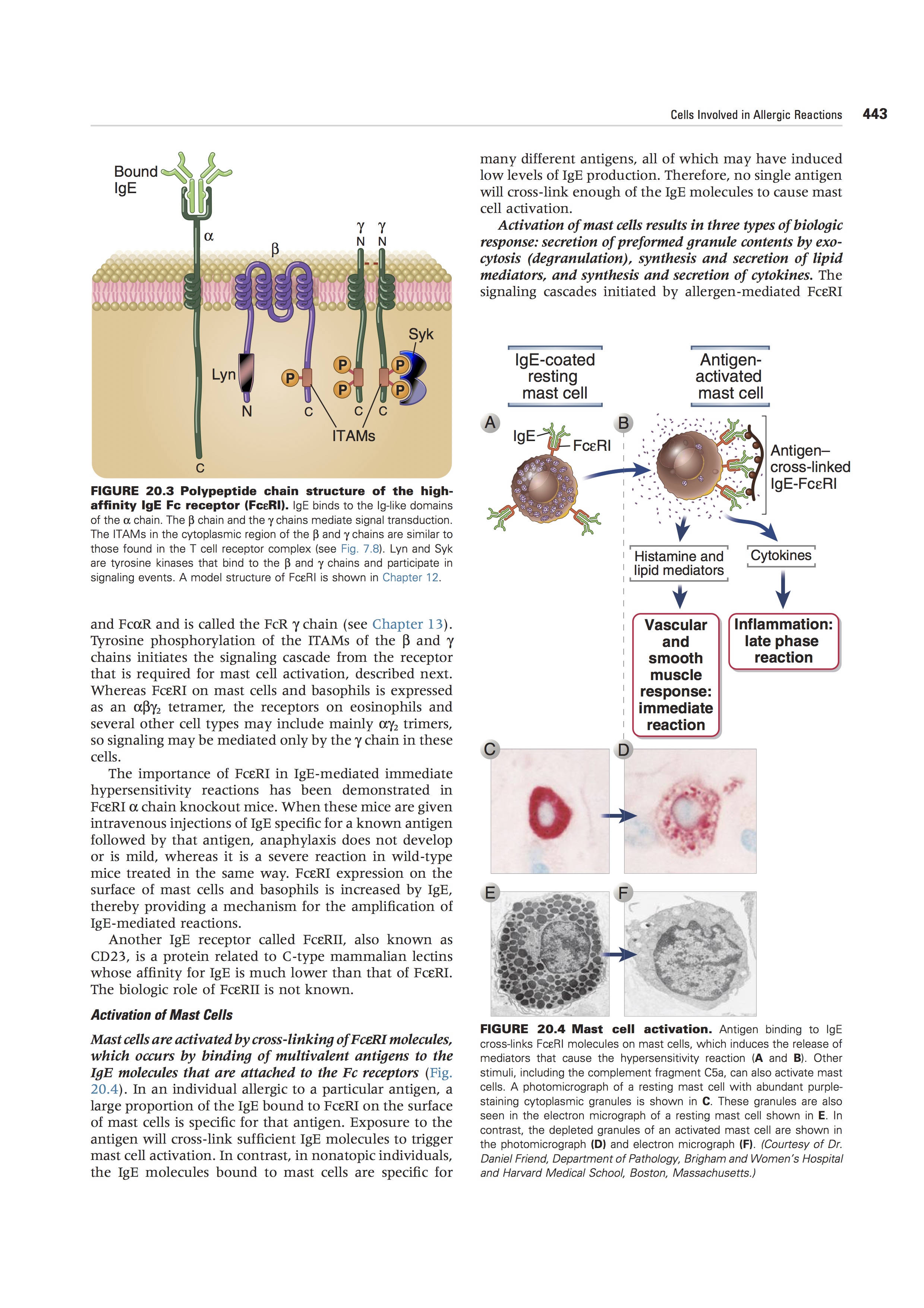 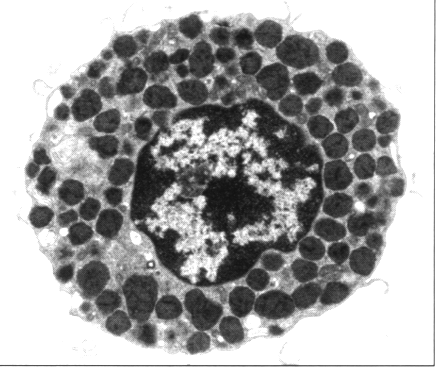 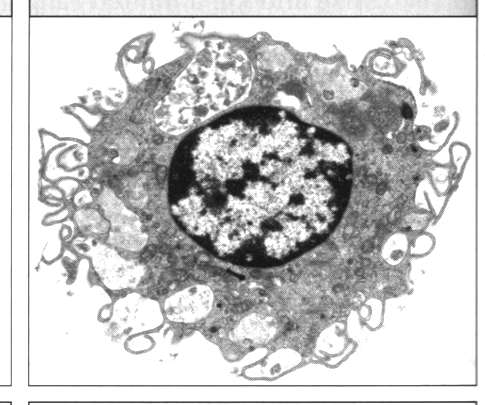 Degranulated mast cell
Resting Mast cell
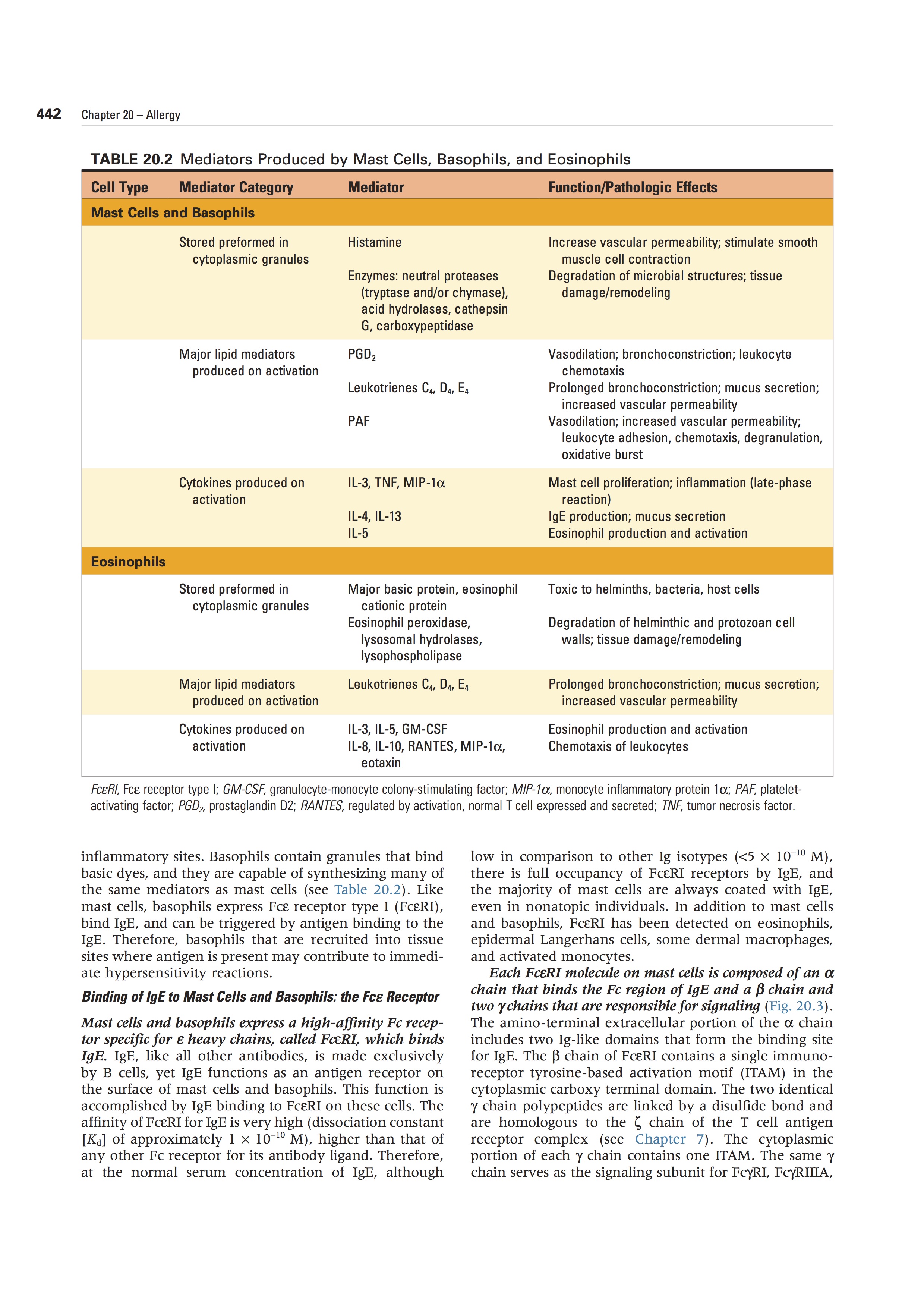 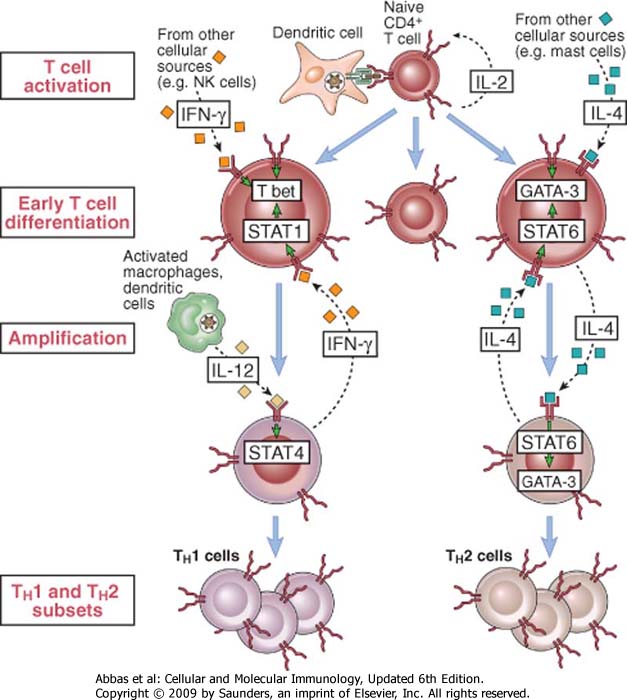 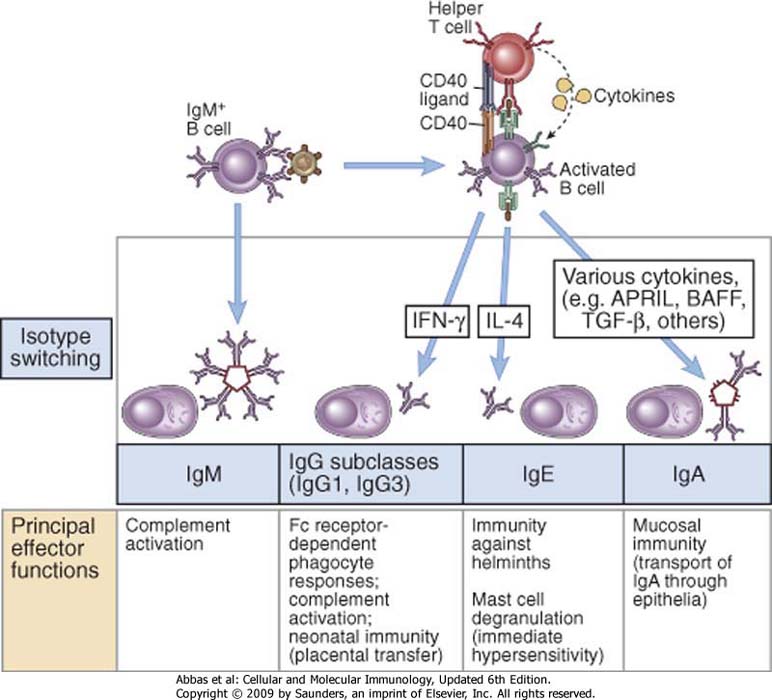 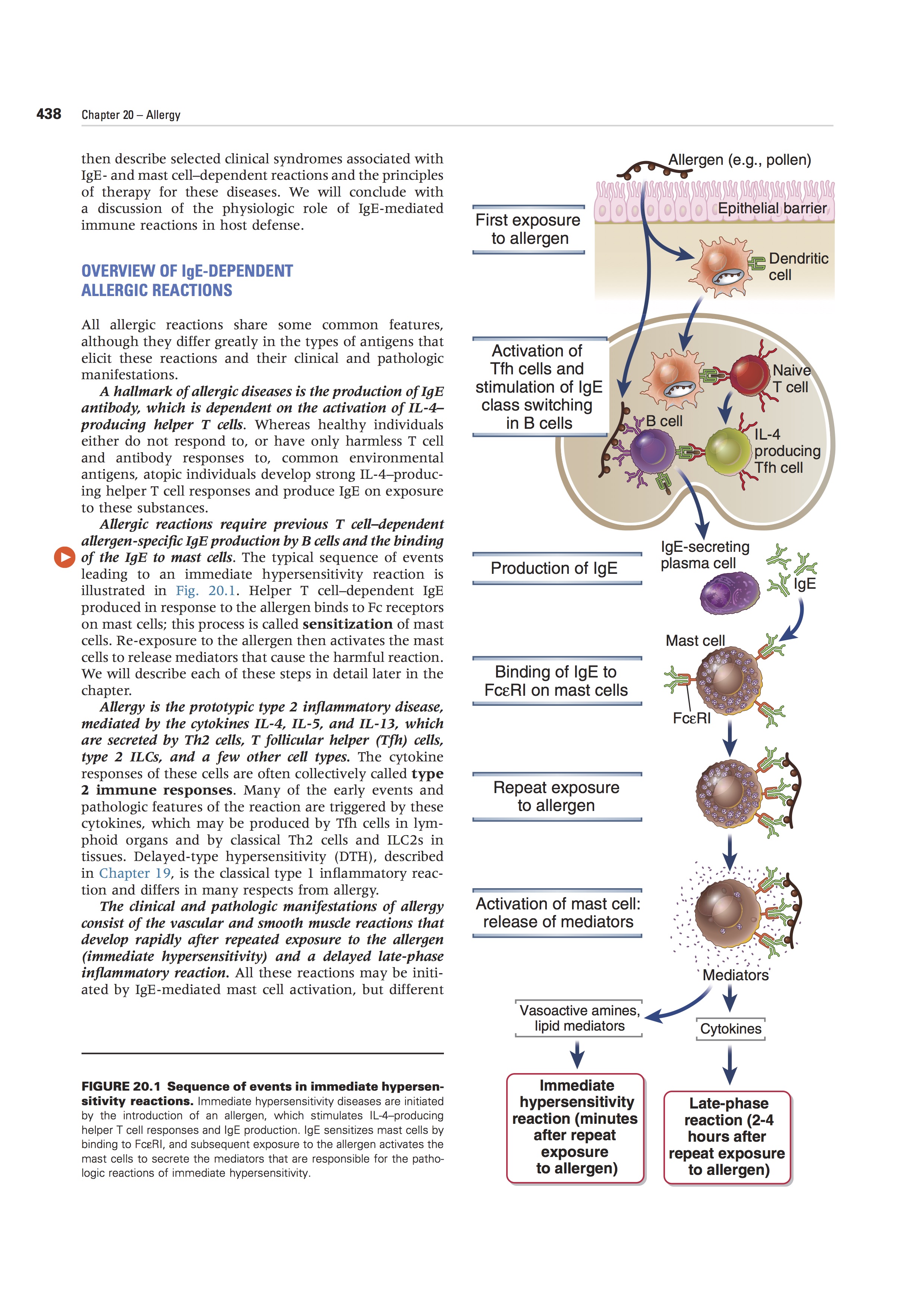 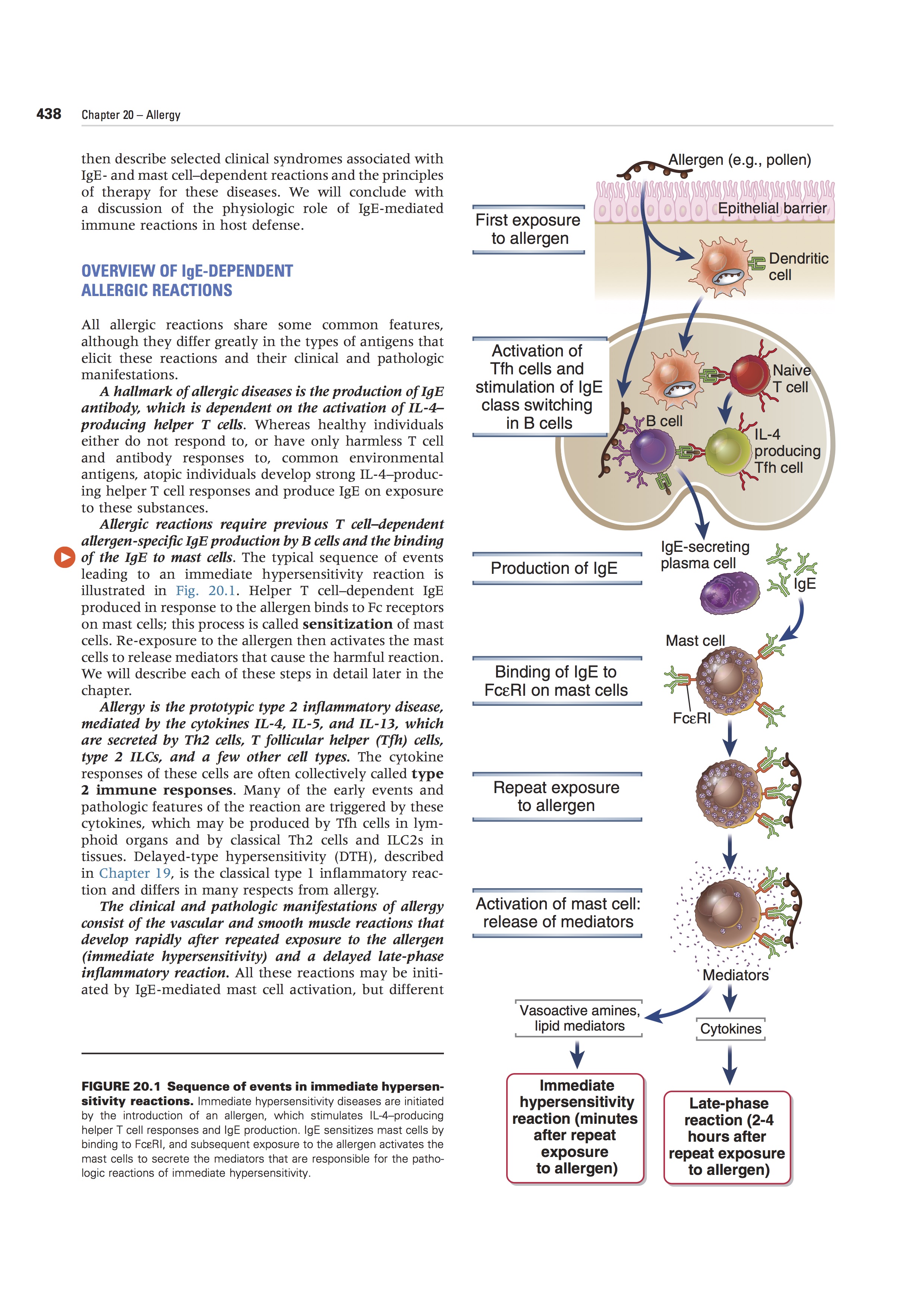 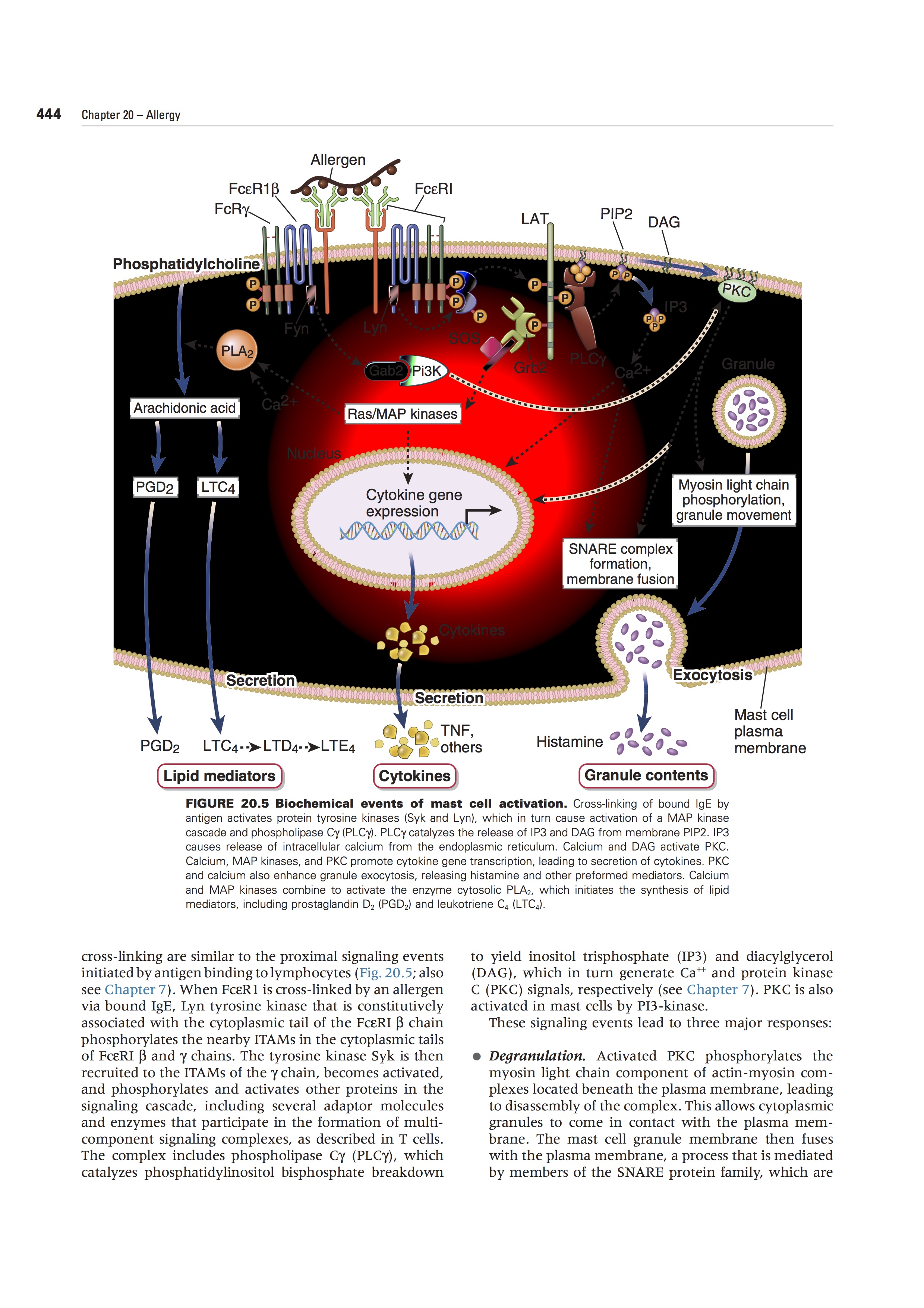 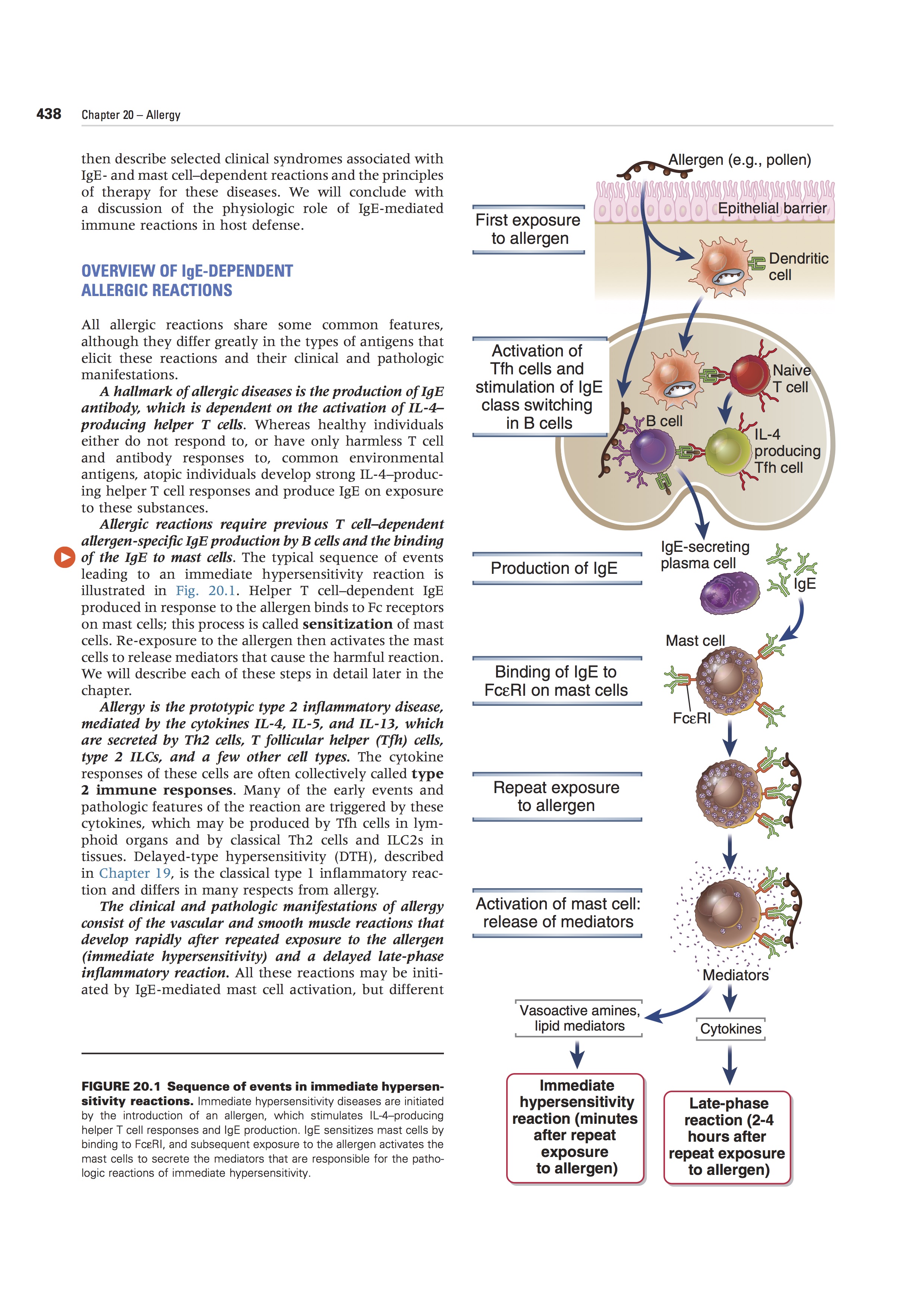 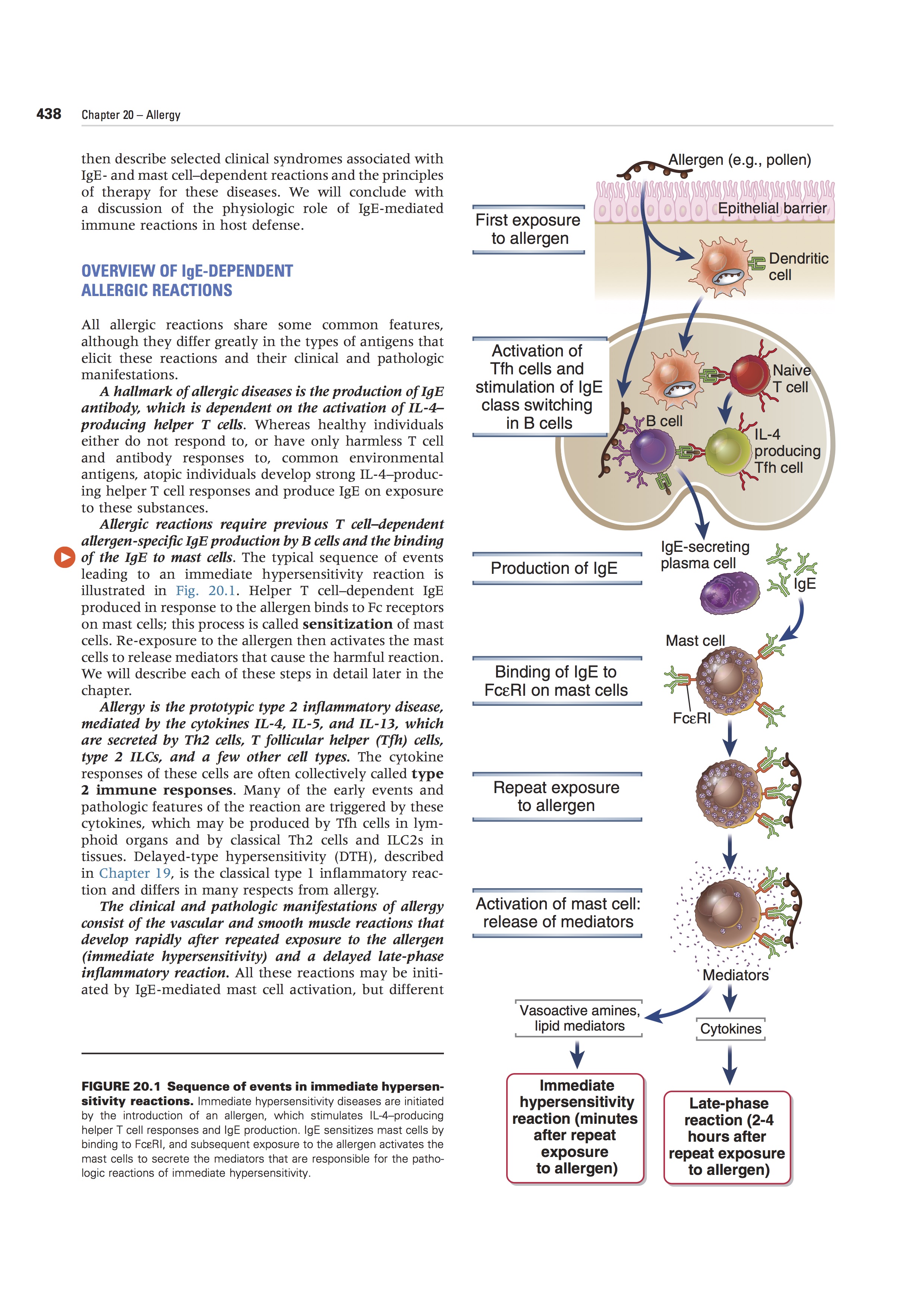 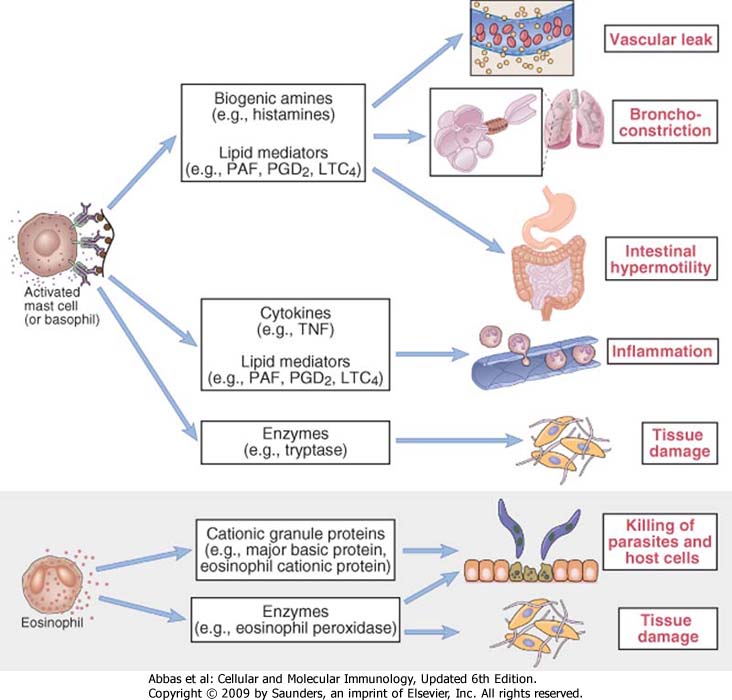 Biological effects of different mediators in type I HS
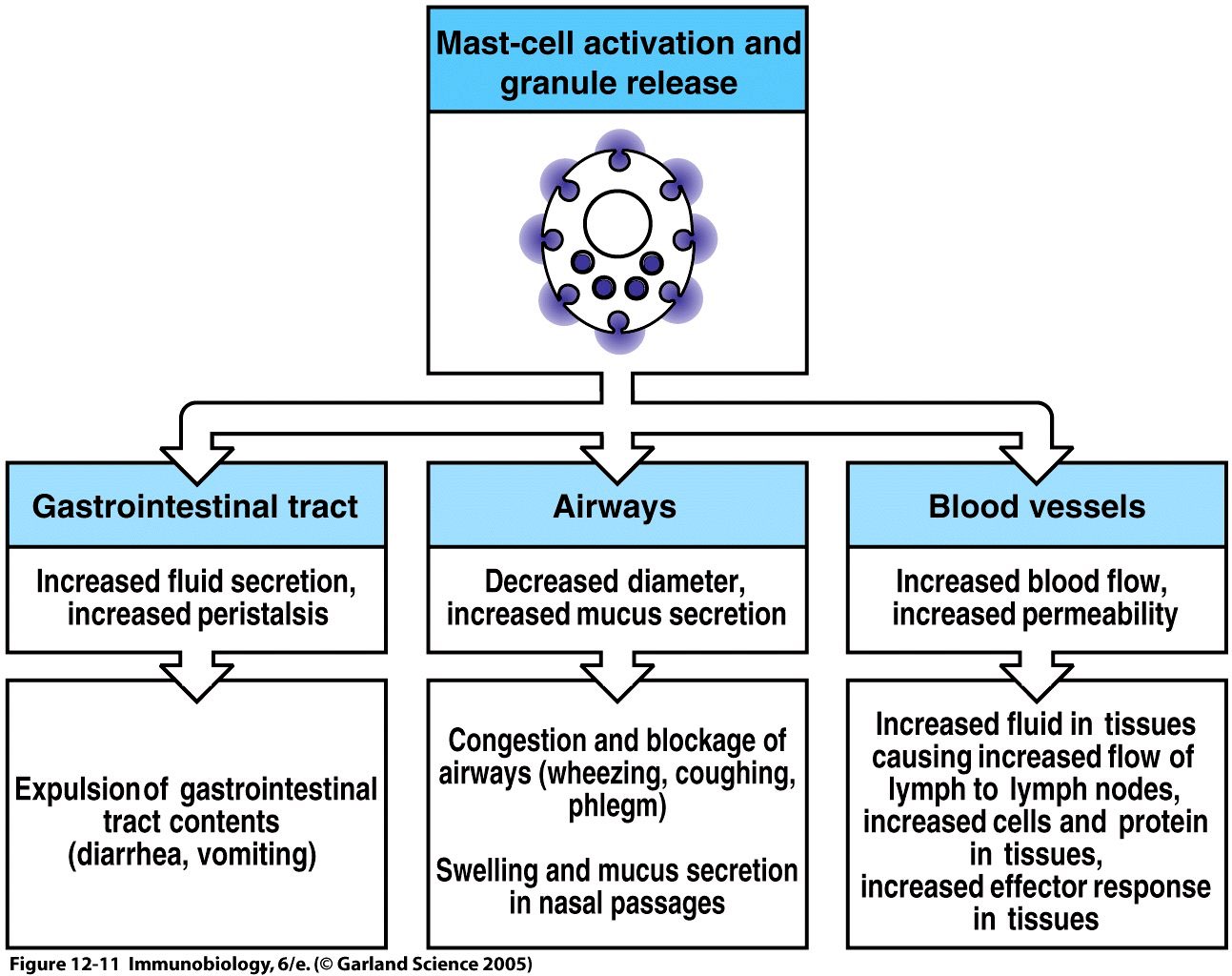 Mast cell activation affects many tissues
Take-home messages on mast cells:
Located in nearly all vascularized peripheral tissues
Contain many packets of membrane-bound granule, ready for release upon activation by an allergen
Can also release cytokines (thus they wear multiple immunological hats)
…and their Fc receptors…
High affinity receptor FcRI binds to IgE at extremely low serum concentrations (1 X 10-7 M).  This receptor has ITAM as its cytosolic domain, thus it can initiate the process of degranulation via tyrosine phosphorylation.
Of course, these effects can be good…
Vasodilation and increased vascular permeability usher in plasma and inflammatory cells (such as esinophils, neutrophils) to attack the pathogen

However, when these effects go overboard, the result is problematic:
Anaphylactic shock – extreme smooth muscle contraction compromises control of the bladder and GI tract and causes bronchiole constriction
Allergic rhinitis – excess mucous is released.  More commonly known as hay fever, this ailment affects 10% of the US population
Food allergies – a variety of symptoms
Asthma – bronchoconstriction and excess mucous
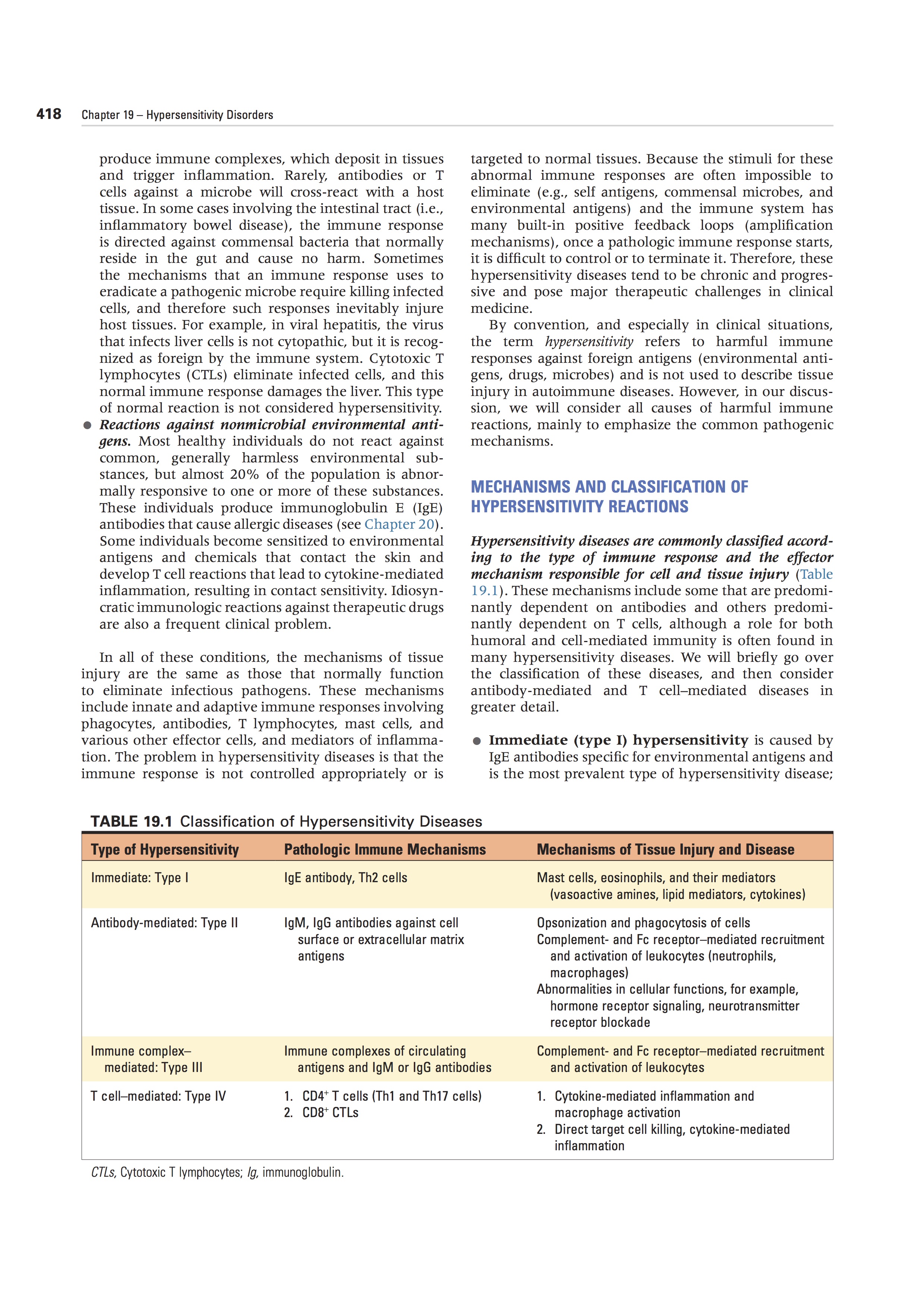 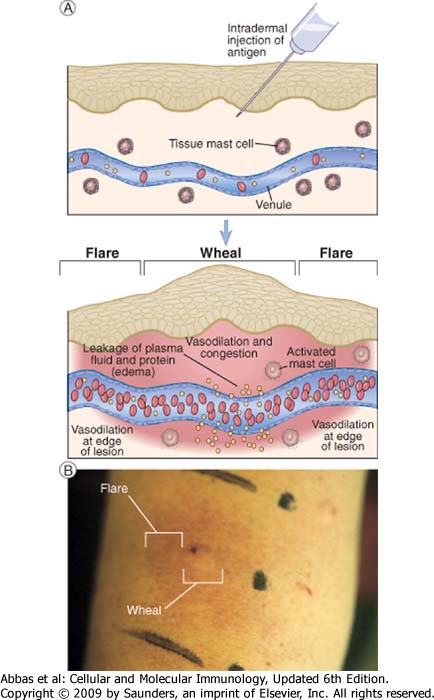 And just look at all these popular allergens!
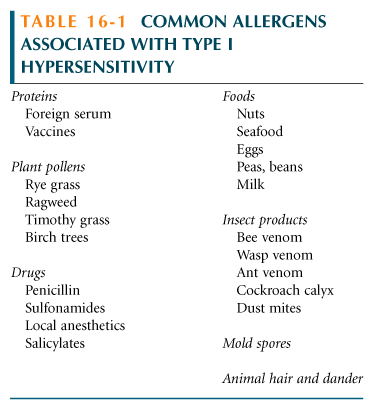 What’s available in the Western medicine arsenal of drugs?

Anti-histamines – block the binding of histamine on target cells
Immunotherapy – treat the patient with increasing doses of the allergen (hyposensitization) to reduce severity of the response.
Treatment approaches for IgE-mediated Allergy
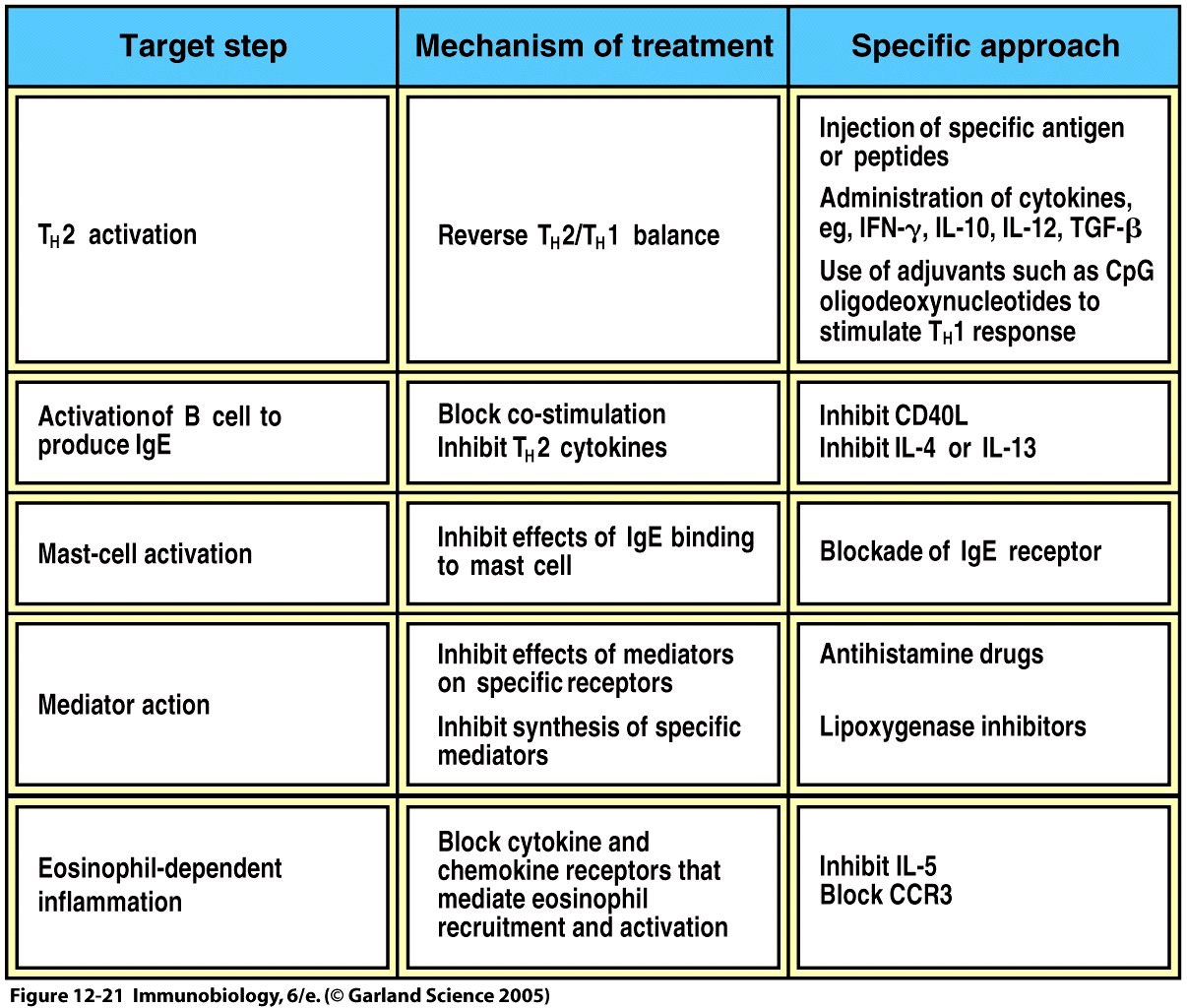 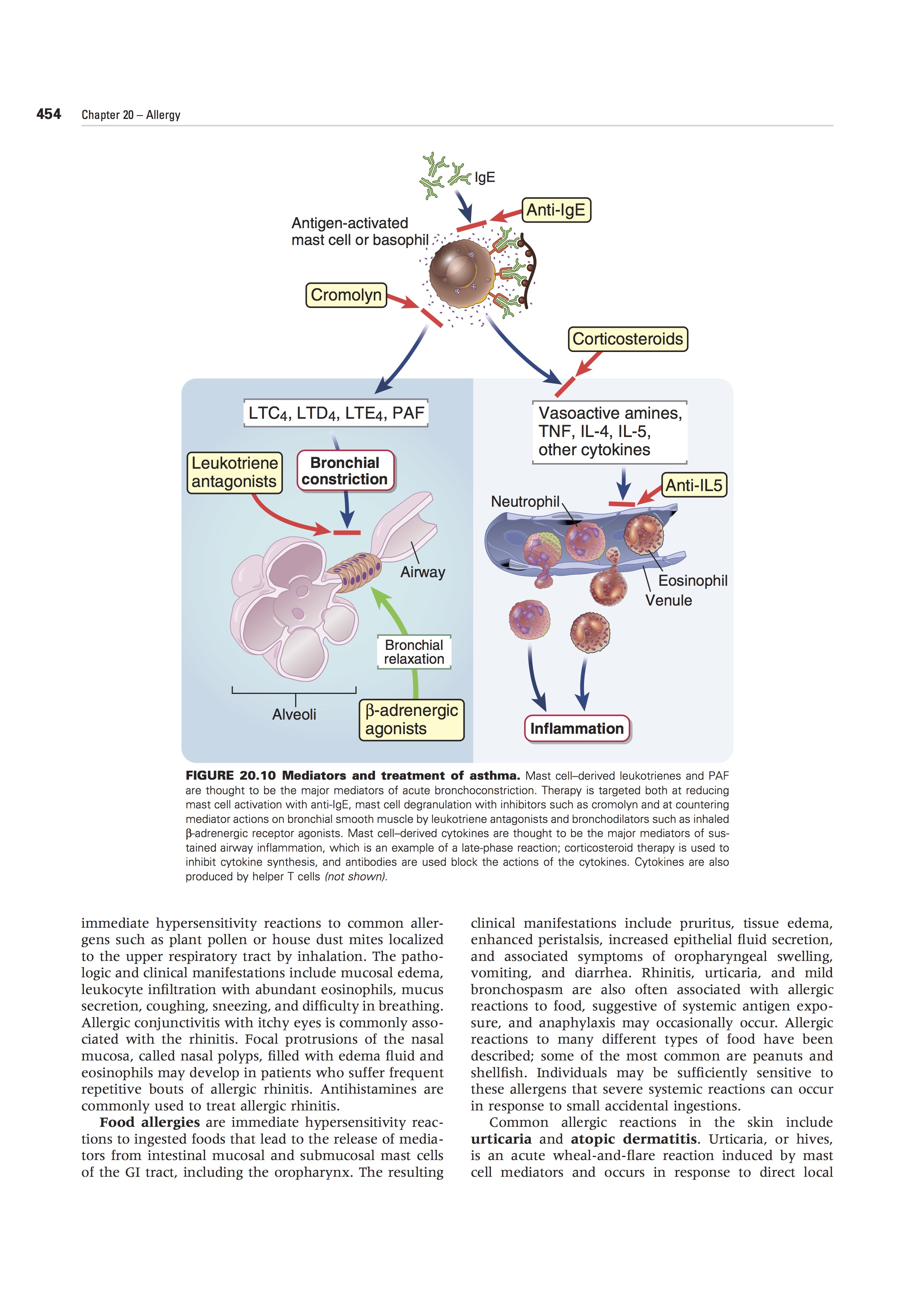 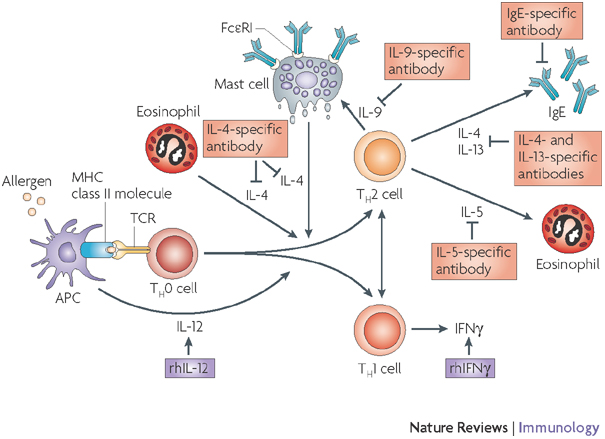 What’s available in the Western medicine arsenal of drugs?

Anti-histamines – block the binding of histamine on target cells
Immunotherapy – treat the patient with increasing doses of the allergen (hyposensitization) to reduce severity of the response.

Or, PREVENTION, find another home for Fido, and don’t eat those strawberries!
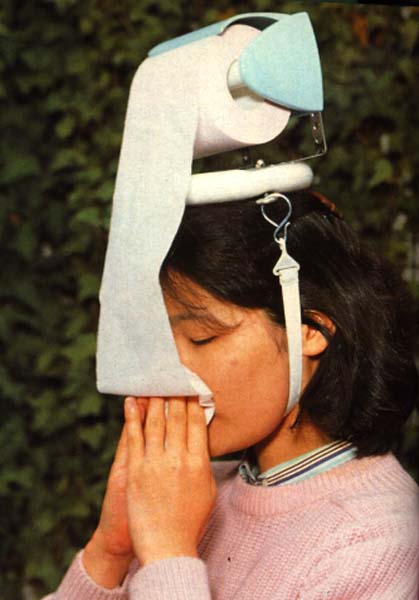 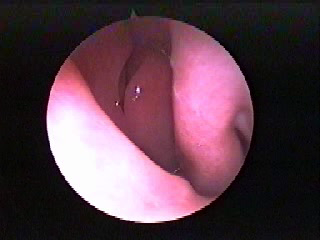 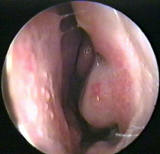 The chemically active effectors within the granules released via degranulation are called mediators.  This group includes:
Histamines
Leukotrienes
Prostaglandins
Cytokines
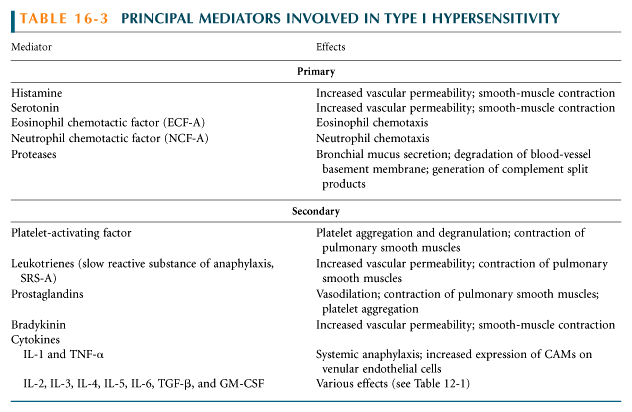